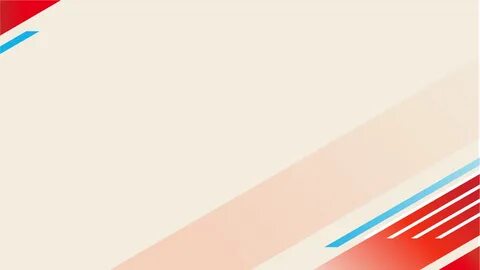 Герои рядом с нами
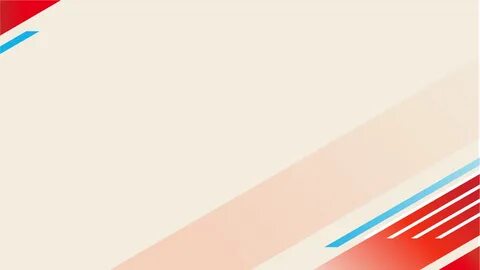 Ксения Скворцова
капитан полиции 
старший специалист отдел кадров отдела по работе с личным составом УМВД России по г. Новокузнецку
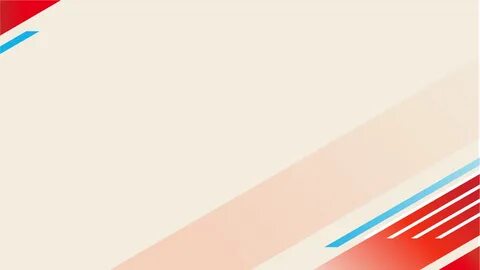 Илья Феоктистов
учащийся 9 класса школы № 18 спас тонувшего четырёхлетнего мальчика.
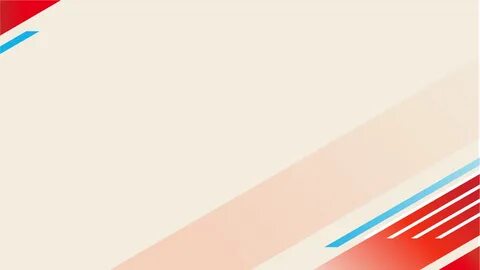 Артем Найман
ученик 8-го класса школы № 16 города Осинники спас из горящего дома трех детей.
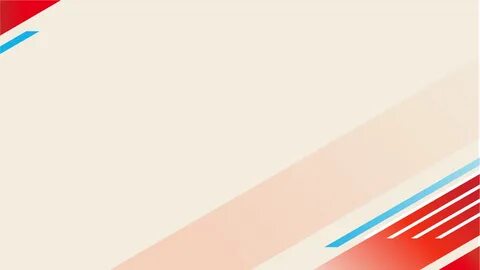 Дмитрий Полухин
Студен кадетского училища спасший трех детей при пожаре в "Зимней вишне", стал военным
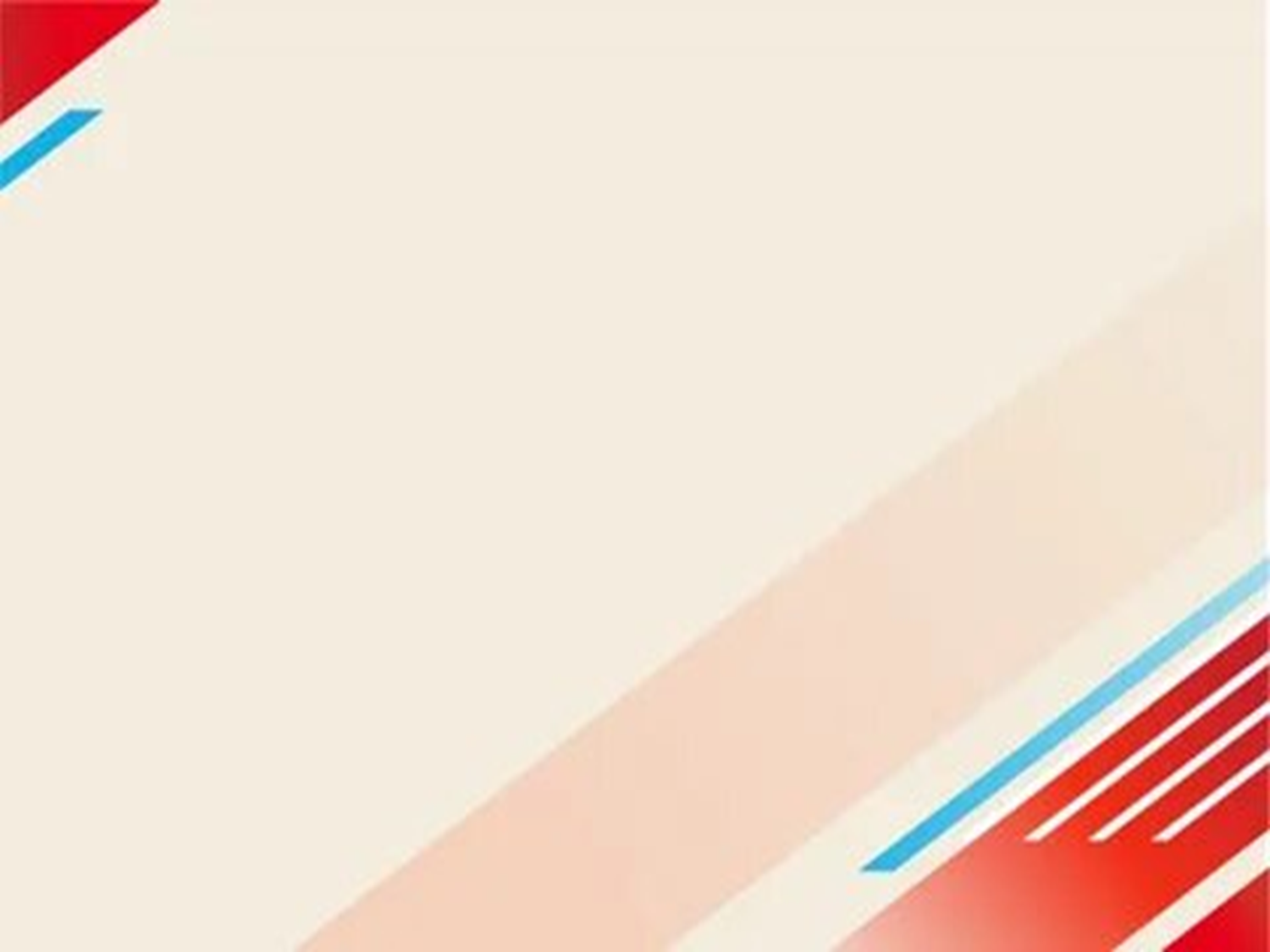 Денис Торбин
Студент – спас троих людей из пожара
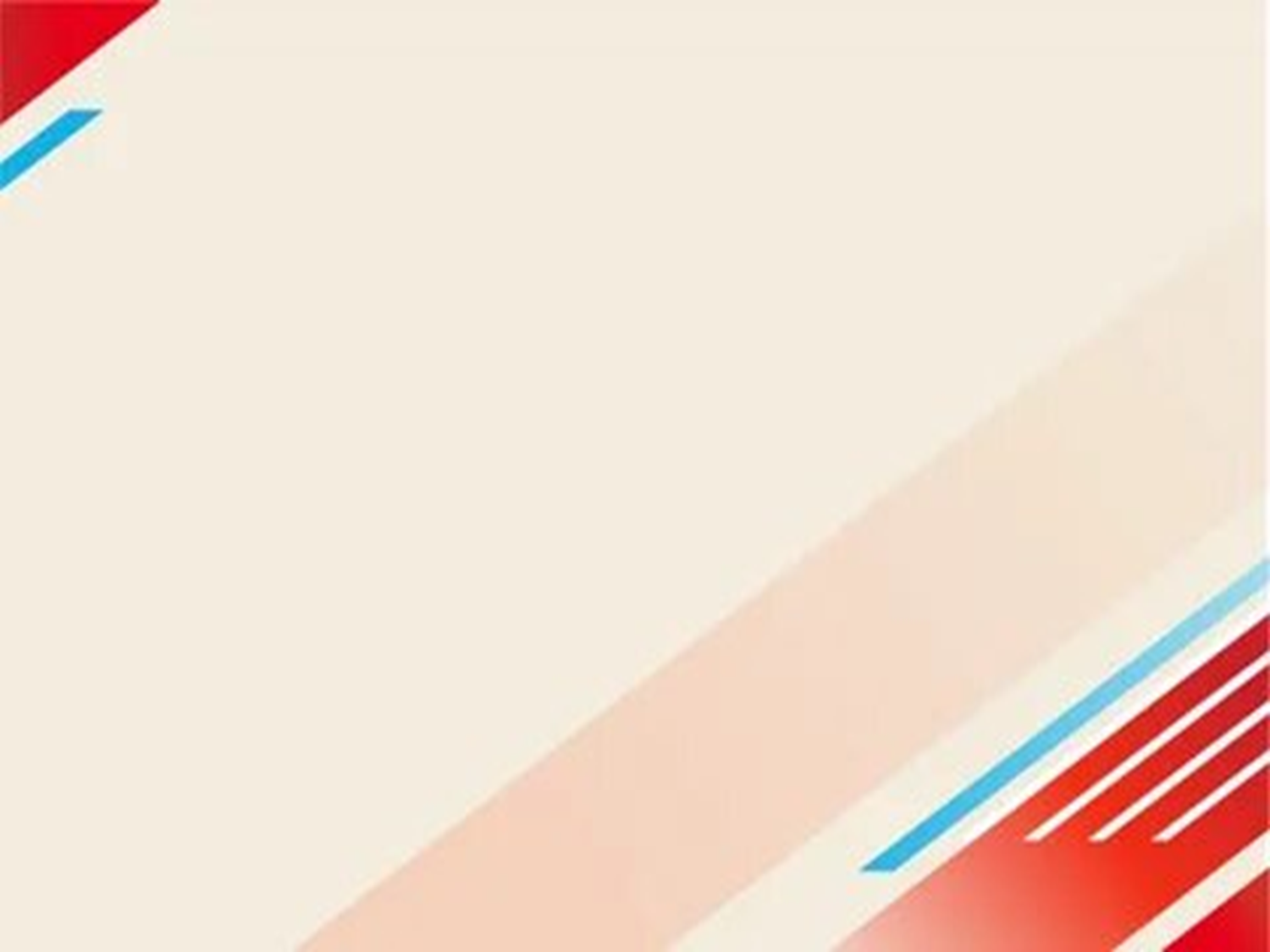 Дмитрий Стряхилев
Житель Ленинска-Кузнецкого находился на рыбалке когда увидел тонущую девочку.